Agenda
SBIR/STTR Program Overview
NAVSEA Structure 
Broad Agency Announcement Schedule
Project Timeline
Preparing Your Phase I Proposal
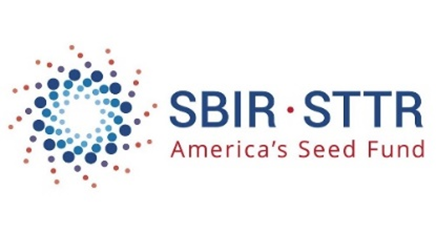 Danielle Bailey
Danielle.Bailey@VTGDefense.com
Danielle.Bailey1.ctr@us.navy.mil
Madison Lundberg
Madison.Lundberg@VTGDefense.com
Madison.n.Lundberg.ctr@us.navy.mil
DISTRIBUTION STATEMENT A. Approved for public release; distribution unlimited
1
SBIR/STTR Program Overview
Navy SBIR/STTR
   Addresses Department of Navy needs by commercializing innovative R&D
   Produces better, faster, cheaper products and processes for Navy use
   8 Navy SYSCOMs actively participate:




   NAVSEA has 6 SBIR/STTR PEOs with a total budget exceeding $100M per year:




NAVSEA awarded the following amounts in FY 2018 through FY 2022:
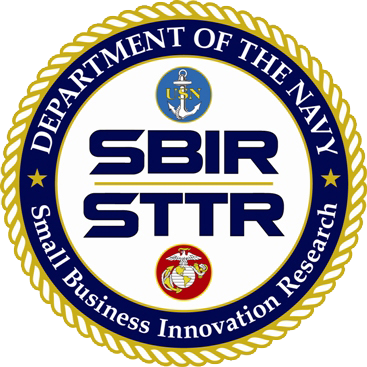 DISTRIBUTION STATEMENT A. Approved for public release; distribution unlimited
2
NAVSEA SBIR/STTR – PEO/Directorate Hierarchy
SBIR/STTR Working Group (SWG)
Program Manager
Jason Schroepfer
Contracting
TBD (PCO)
Deputy PM - Operations
Jacob McElhaney
Deputy PM - Technical
Vince LoBosco
Business Process Mgr
Adrienne McClellan
Team SUBS
Roberto Sanchez
PEO CV
Derek Opel
PEO IWS
Douglas Marker
PEO USC
Jennifer Greenwood
Team SHIPS
Emily Novak
HQ & DIR
Howard Franklin
Focuses on the engineering, design, construction, and delivery requirements for NAVSEA HQ & Directorates, including Diving & Salvage Operations
Manages surface ship and submarine combat technologies and systems, and coordinates Navy Open Architecture across ship platforms.
Responsible for the design, development, build, maintenance, and modernization of unmanned maritime systems, mine warfare systems, and small surface combatants.
Manages acquisition and complete life-cycle support for all U.S. Navy non-nuclear surface ships.
Focuses on the design, construction, delivery, and conversion of submarines and advanced undersea and anti-submarine systems.
Focuses on the design, construction and delivery, and life-cycle support of all aircraft carriers and the integration of systems into aircraft carriers.
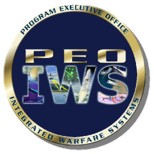 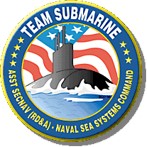 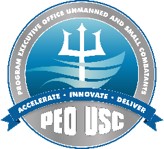 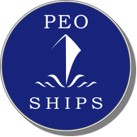 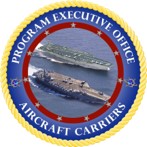 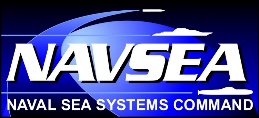 DISTRIBUTION STATEMENT A. Approved for public release; distribution unlimited
3
NAVSEA SBIR/STTR - Team Ships
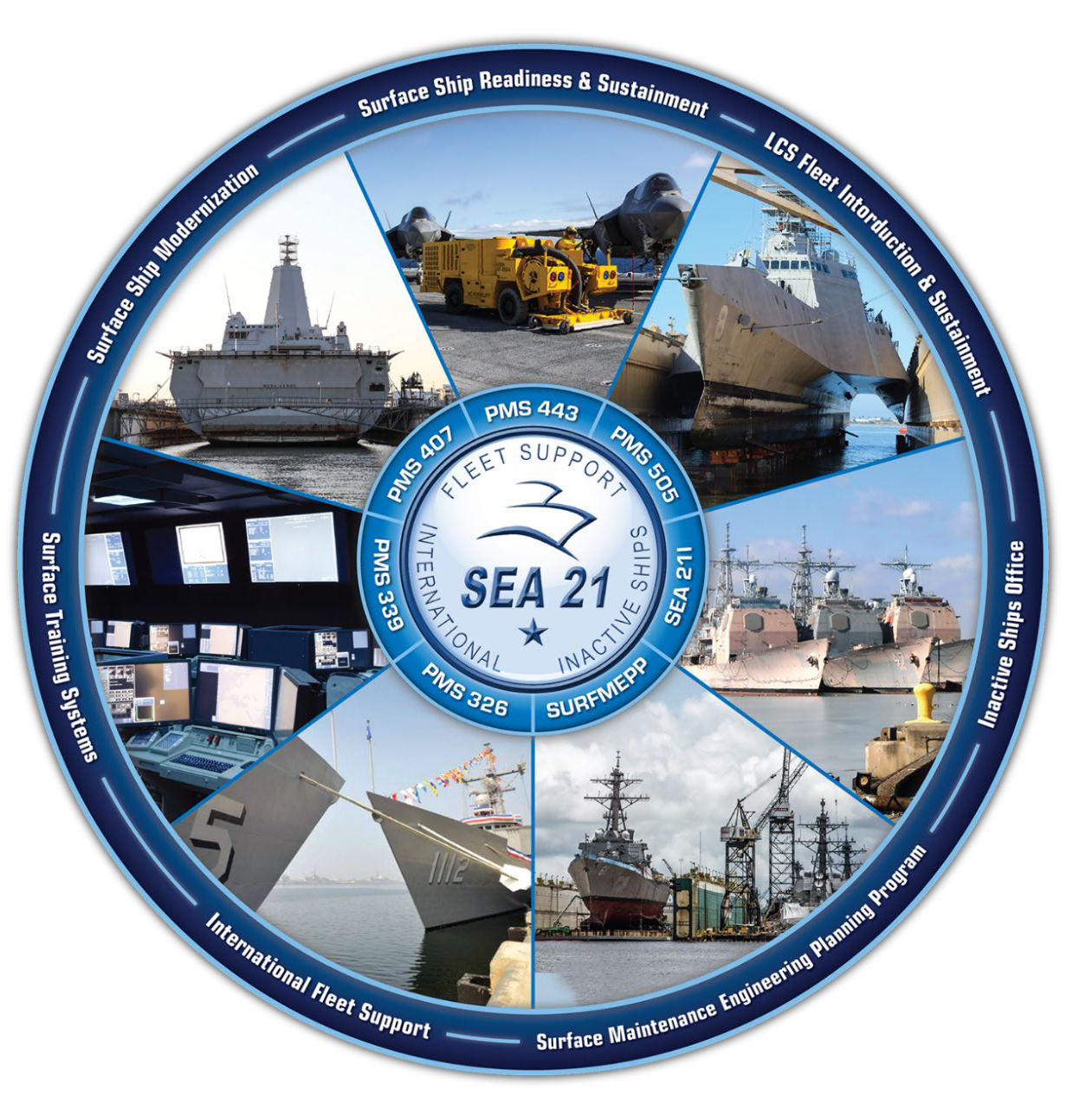 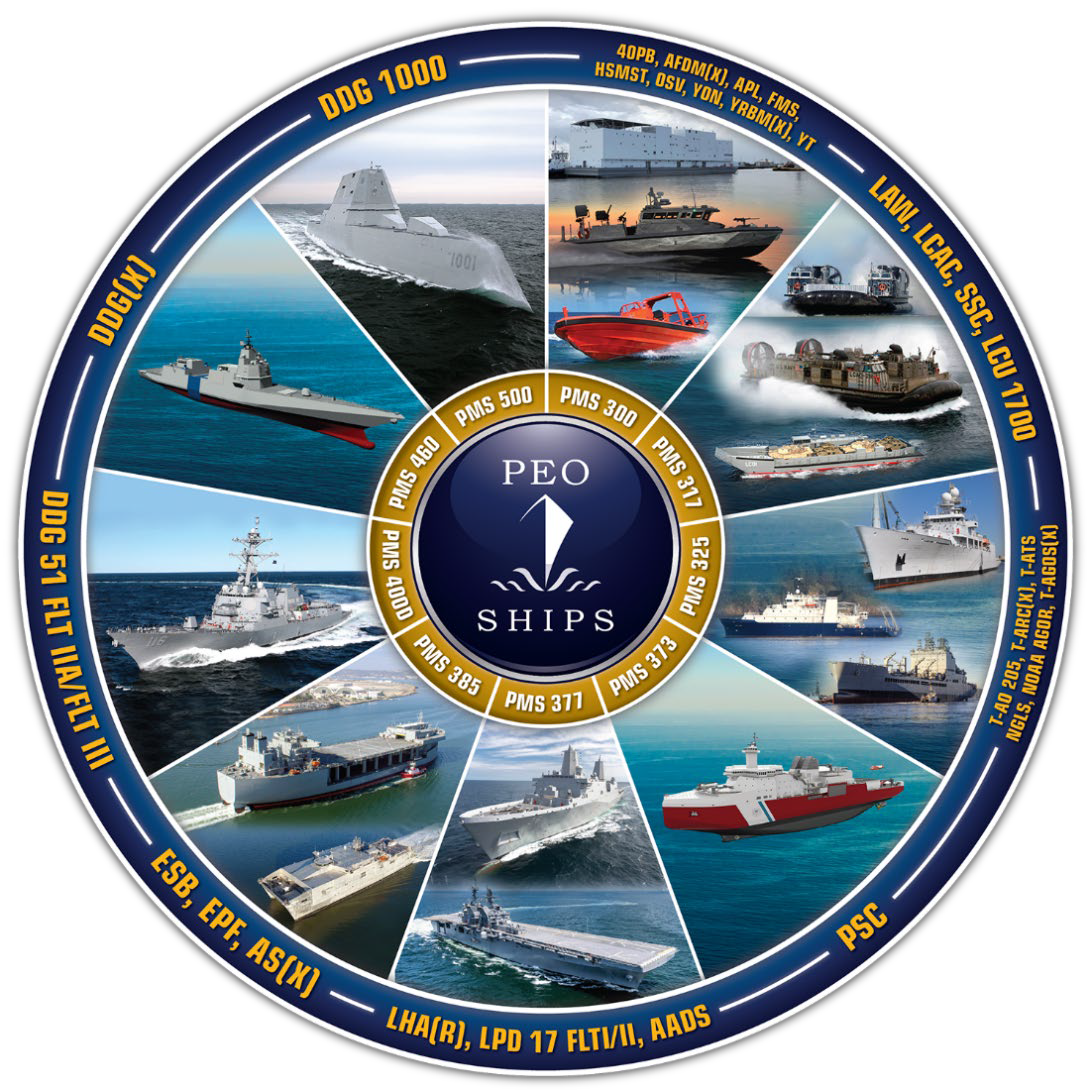 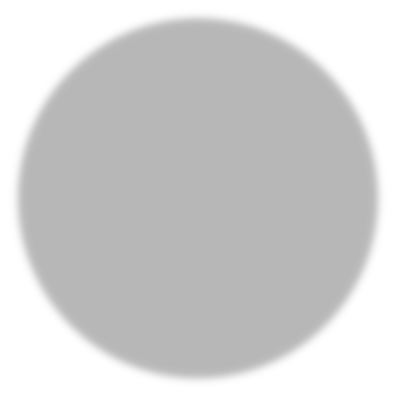 DISTRIBUTION STATEMENT A. Approved for public release; distribution unlimited
4
Distro A: Approved for Public Release.
SBIR/STTR Traditional Solicitation Schedule
Traditional Solicitation Schedule
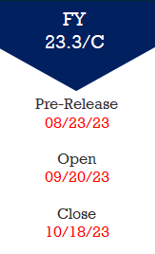 BAA
24.1/A
29 NOV 2023
3 JAN 2024
7 FEB 2024
5 AUG 2024
24.2/B
17 APR 2024
15 MAY 2024
12 JUN 2024
9 DEC 2024
24.3/C
21 AUG 2024
18 SEP 2024
16 OCT 2024
14 APR 2025
Pre-Release
Open
Close
Broad Agency Announcements (BAAs) are released 3 times a year
A DoD Agency-wide announcement includes:
DoD Instructions
Service/Component Unique Instructions
SBIR/STTR Topics (SYSCOM-specific needs)
Topic Author 
Complete requirements and detailed proposal submission guidelines are available on the DoD's Defense SBIR/STTR Innovation Portal (DSIP)
Award
5
DISTRIBUTION STATEMENT A. Approved for public release; distribution unlimited
5
SBIR/STTR – Three Phase Program
Year 1
Year 2
Year 3-5
Year 6-8
Year 8+
Prototype Testing & Evaluation
Technology Demonstration & Validation
Topic
Development*/
BAA Process
Concept Dev. & Feasibility Demo
Technology Development/Prototype Experimentation
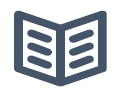 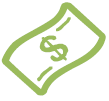 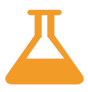 Phase I: Concept Development & Feasibility Study
Phase II: Full Research, R&D to Prototype
Phase III: Commercialization
$1.8M Contract (SBIR/STTR Funds)
$600K base – 12 months 
$600K option – 12 months 
$600K option – 12 months
Commercialization Readiness Prog.
SBIR/STTR Transition Program (STP)
$240k Contract (SBIR/STTR Funds)
$140K base - 6 months
$100K option - 6 months
No Funding Caps (Non-SBIR/STTR $)
No limit on number of awards
Can be sole-sourced
Selected, Funded, and Awarded by Navy PMOs & Contracting Orgs
Managed & Funded by the NAVSEA - SBIR/STTR Program Office
SBA adjusts cost ceilings each year for inflation
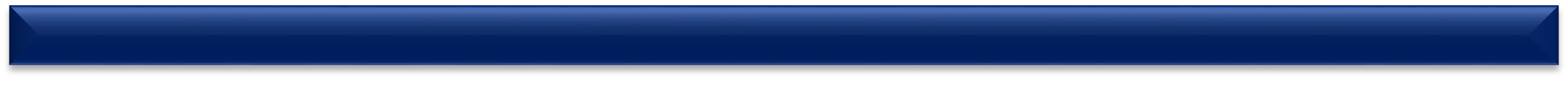 SBIR / STTR Buys Research and Development, Not Parts and Services
DISTRIBUTION STATEMENT A. Approved for public release; distribution unlimited
6
Preparing Your Phase I Proposal
Each Service and agency is different. Read and follow announcement instructions
Know your customer. Make sure your approach is relevant
Take advantage of the pre-release. Contact the Topic Author to ask questions
Emphasize your innovative approach. Articulate how it compares to the state of the art
Clearly and concisely answer who, what, when, where, how, and importantly, why
If there are technical barriers…address them!
Provide a work plan and schedule with tasks that flow smoothly
Ensure that the proposed solution is reasonable, realistic, and feasible
Check spelling and grammar. Proposals can be difficult to read due to poor grammar
Don’t underestimate commercialization. State your plan NOW!

READ AND FOLLOW ANNOUNCEMENT INSTRUCTIONS!!
DISTRIBUTION STATEMENT A. Approved for public release; distribution unlimited
7